Давайте  поговорим о внешности.
ВОЛОСЫ
УХО/УШИ
БРОВЬ/БРОВИ
ГЛАЗ/ГЛАЗА
НОС
ЩЕКА/ЩЁКИ
ГУБА/ГУБЫ
ПОДБОРОДОК
РЕСНИЦЫ
ЛОБ
ЗУБ/ЗУБЫ
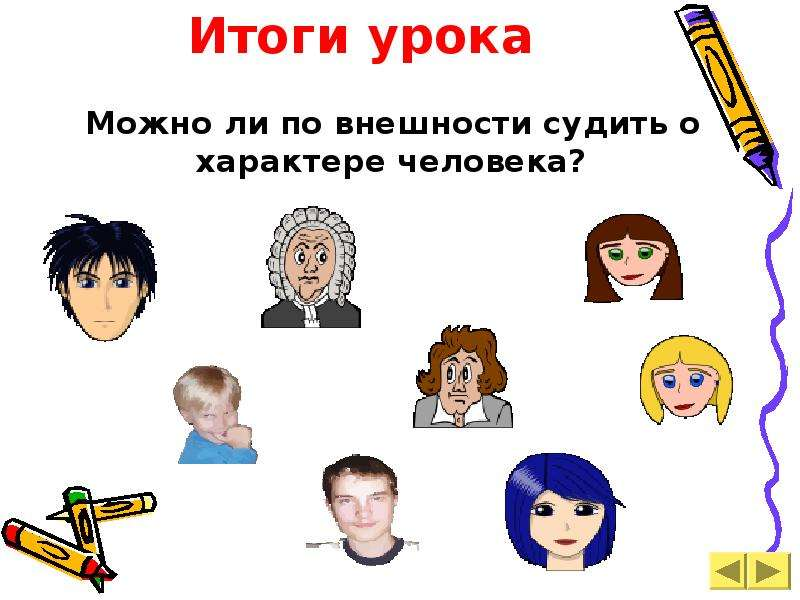 ДОМАШНЕЕ ЗАДАНИЕ